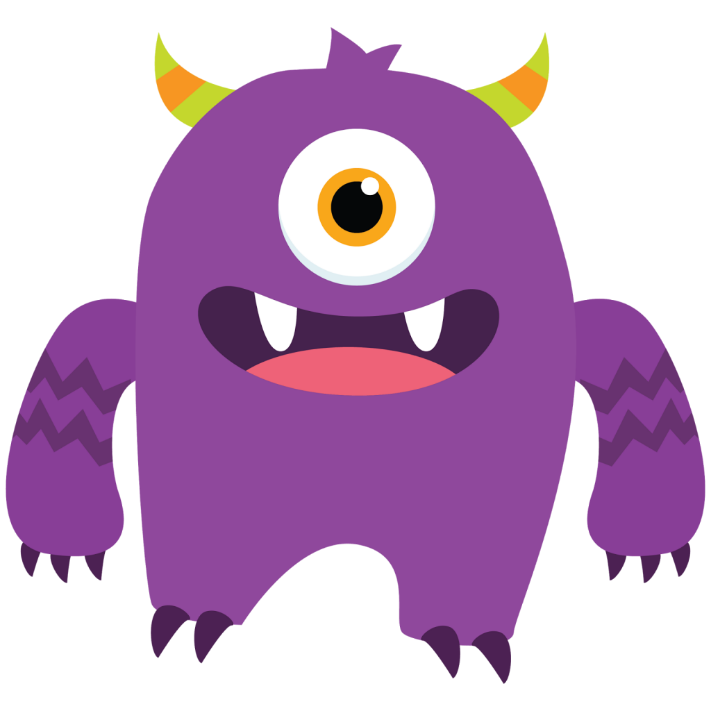 數位世界的隱私守門人
中年級
教育部國民教育中央輔導團性別平等教育議題分團
學習重點：
1、能說出網路的好處。

2、能理解受害者、行為人的處境。

3、能理解私密照外傳所造成的傷害是很大的。

4、能用具體的行動支持/協助受害者。
小朋友，你們有使用網路的經驗嗎？
我們可以透過網路做什麼事情呢？
上課
找資料
交友
購物
學習
聊天
玩遊戲
看影片
網路的功能這麼多，對我們的生活帶來很多的便利性，像是《集合啦！動物森友會》，讓疫情取消婚禮的情侶在遊戲中結婚，也有人透過遊戲舉辦生日聚會，拜訪現實生活中朋友或陌生人的小鎮，並與散佈在世界各地的朋友再次連線，包括已經十幾年以來從未見過的中學同學。有沒有同學能分享自己網路交朋友的經驗呢?
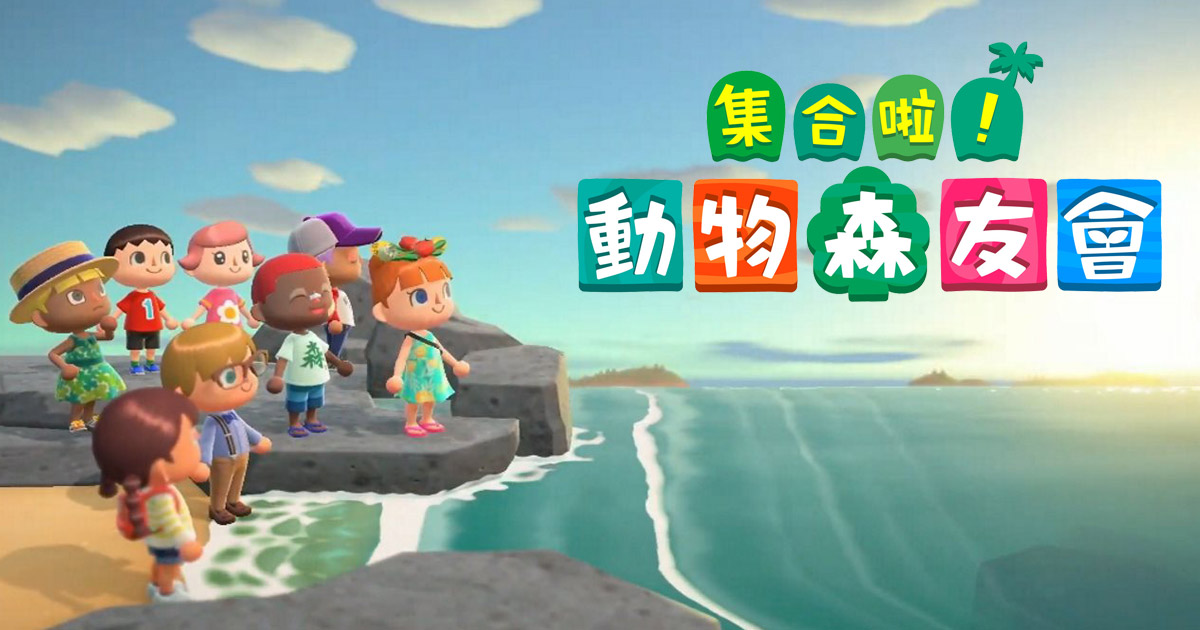 但是，在網路遊戲世界中，
可能也會遇到這樣的事情……
咪寶是平等國小的四年級學生，他在網路遊戲上遇到了另一間學校的同學「可樂」，兩人一起組隊破關。後來兩人交換Line聊天，發現對方都喜歡動漫跟韓國偶像，因此每天都在網路上網遊戲、聊天，成為無話不談的好朋友。他們兩人常常自拍大頭照傳給對方，覺得「很有好朋友」的感覺。有一天，可樂傳了一張私密照片給咪寶，問咪寶能不能也傳一張私密照片給可樂……
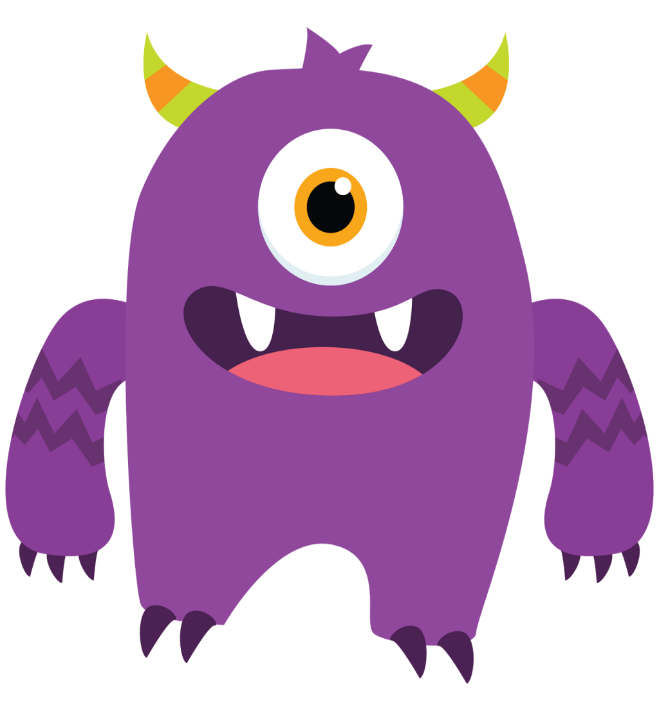 咪
樂
※這裡的私密照指的是「私下非公開的裸露的照片」。
你有跟別人分享照片的經驗嗎?
為什麼可樂會想要跟咪寶要照片呢?
因為是好朋友，所以要有一些彼此特別的照片
其他
可樂喜歡咪寶
我好喜歡可樂，而且可樂也有傳他的私密照給我，我也傳一張我的照片給他好了!
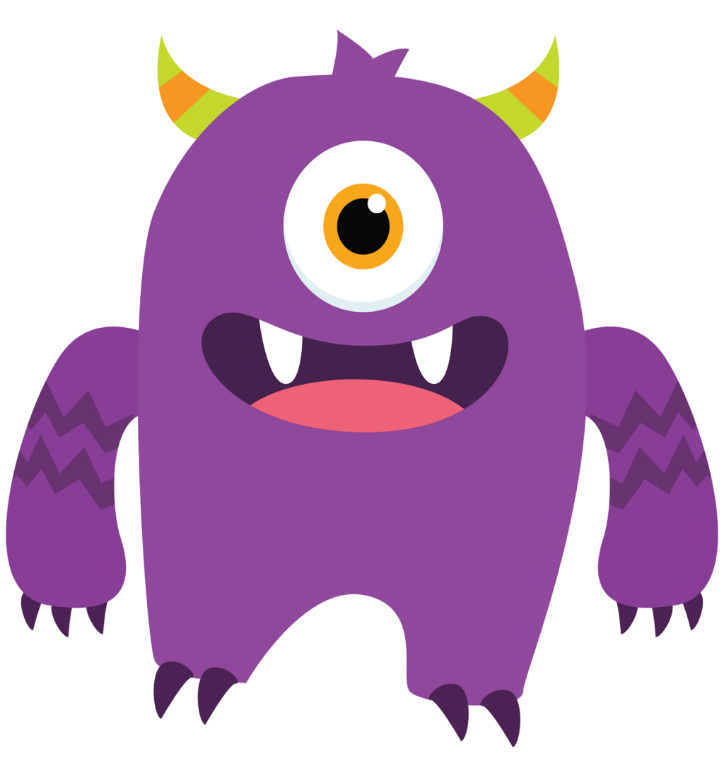 咪
某一天，可樂的好朋友饅頭在網路上聊天……
（猶豫）我不知道咪寶願不願意給其他人看耶，但你是我好朋友，我相信你，你看完立刻刪除喔！
你有咪寶的私密照嗎？分享給我看一下啦！我保證看完就刪除，不會給其他人看，拜託拜託…….
饅
樂
過了幾天後，其他同學在網路上看到咪寶的照片，紛紛在底下留言…….
是誰亂傳？我要跟老師說！
這是咪寶自己傳的嗎？
怎麼會傳這種照片啦！
天啊！這不是咪寶嗎？
咪寶知道自己的照片被放到網路上嗎？
哇！我要趕快叫我好朋友來看！
哇！我也要來轉傳！
照片真的外流了，你覺得咪寶的感受可能是什麼?請你圈起來。(使用情緒表)
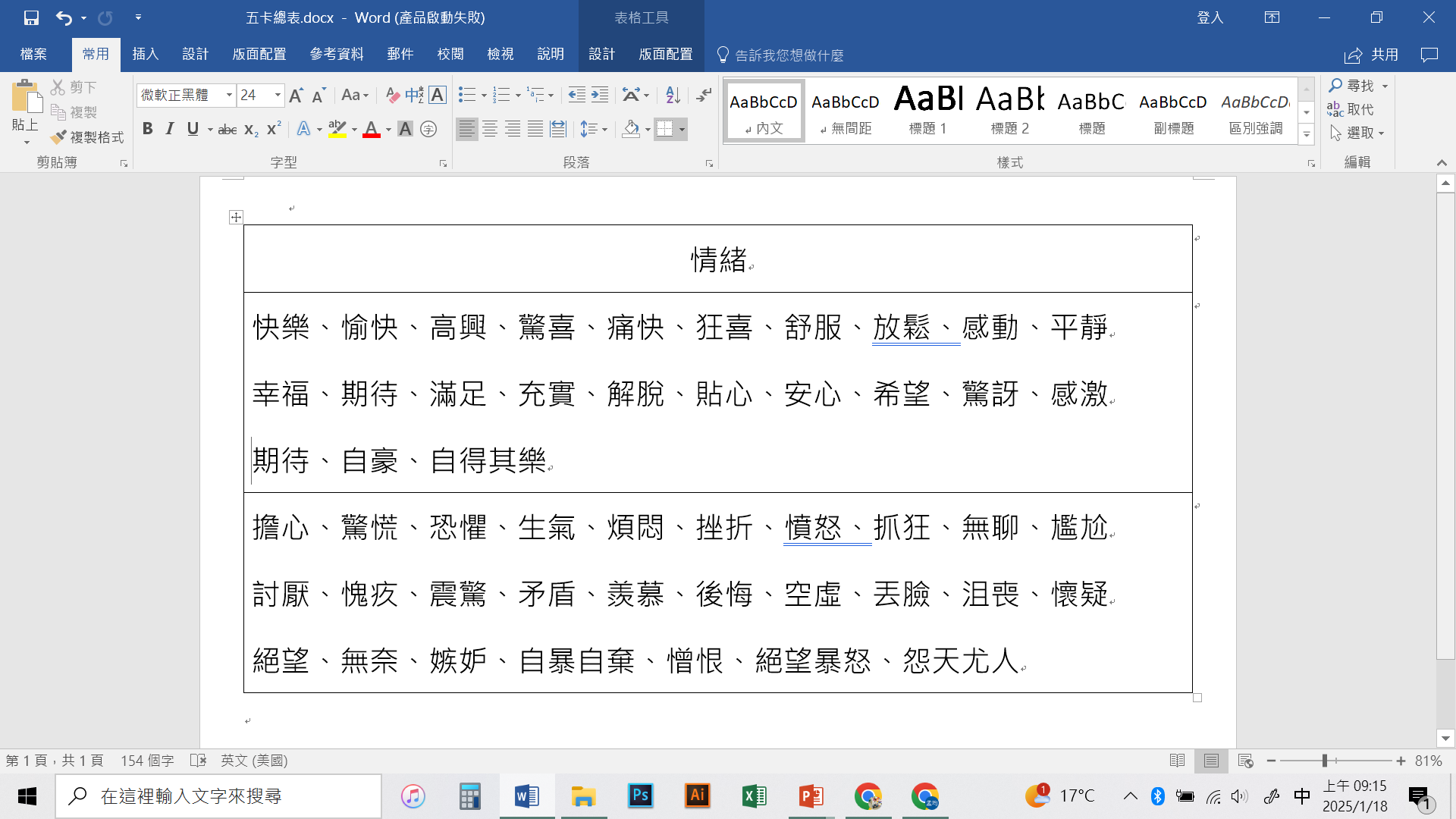 請你說說看，

為什麼咪寶會有這些感受呢?
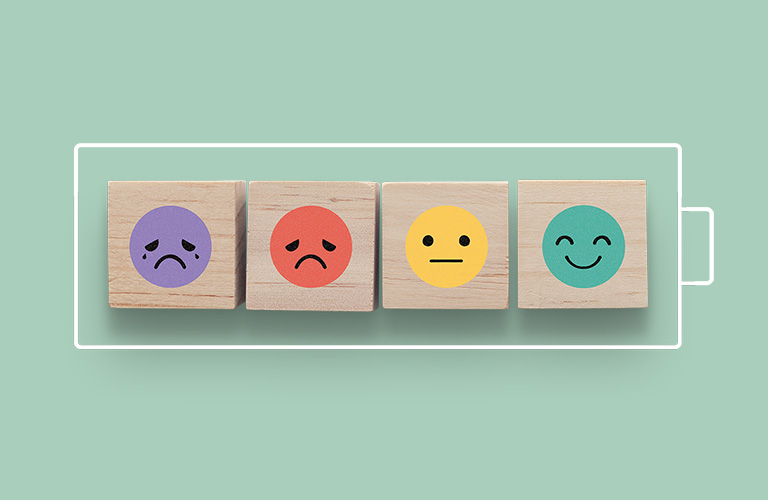 你覺得哪一些留言對咪寶可能造成更多的傷害？為什麼？
怎麼會傳這種照片啦！好噁心！
是誰亂傳？我要跟老師說！
天啊！這不是咪寶嗎？
這是咪寶自己傳的嗎？
哇！我要趕快叫我好朋友來看！
咪寶知道自己的照片被放到網路上嗎？
哇！趕快下載！
哇！我也要來轉傳！
咪寶因為私密照被外傳了覺得很難過，你可以用什麼樣的具體行動協助／支持咪寶呢?
制止其他人惡意的留言
陪他聊天、聽他訴苦
告訴他這不是他的錯
如果咪寶因為自己的私密照片未經同意被外流而受到傷害，我們稱這樣的事情為「數位性別暴力」
如果我們的私密照被外流，我們可以尋求「性影像處理中心」的協助。
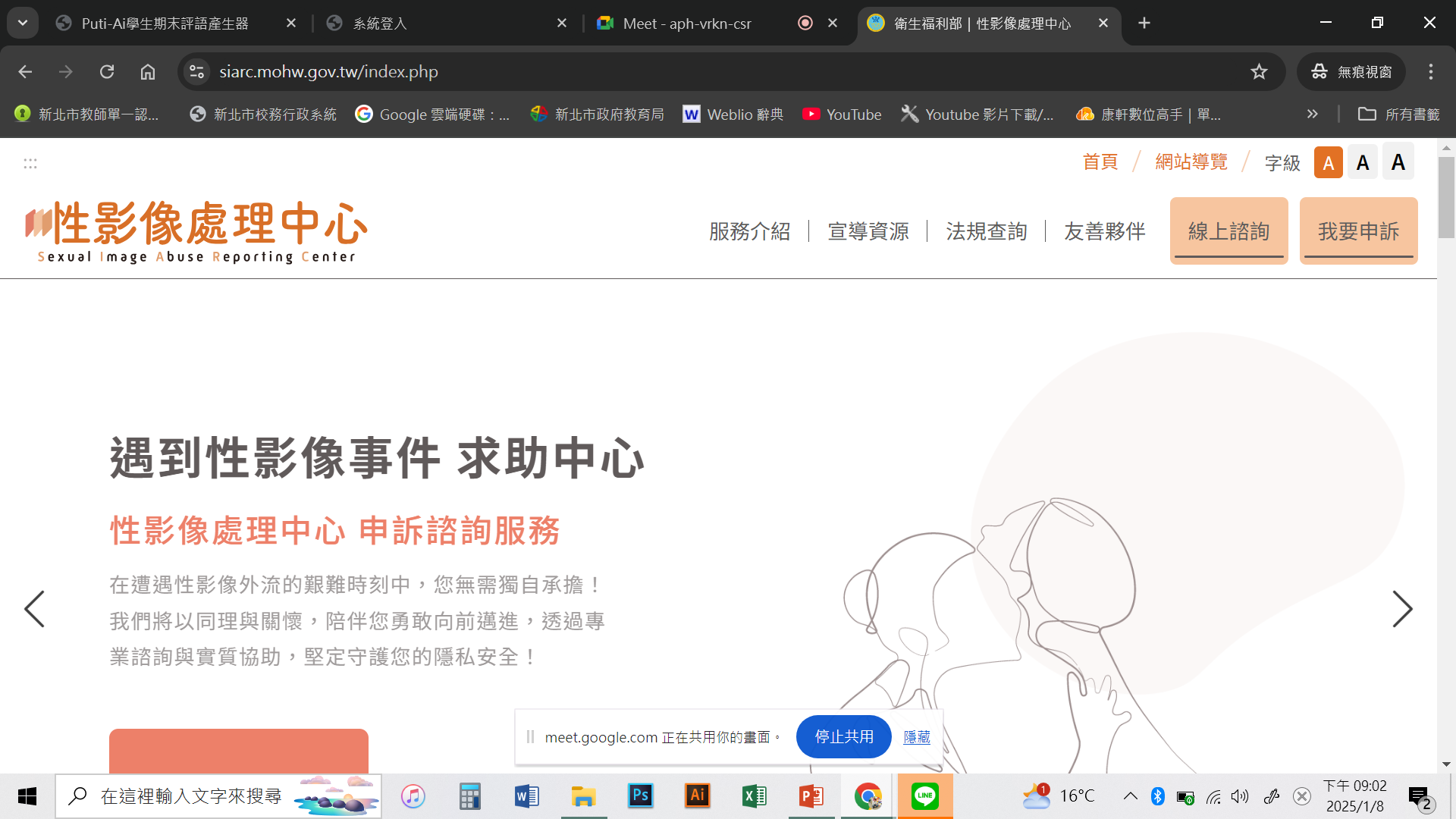 可樂看到網路上的留言，可能會有的感受是什麼?請你圈起來。(使用情緒表)
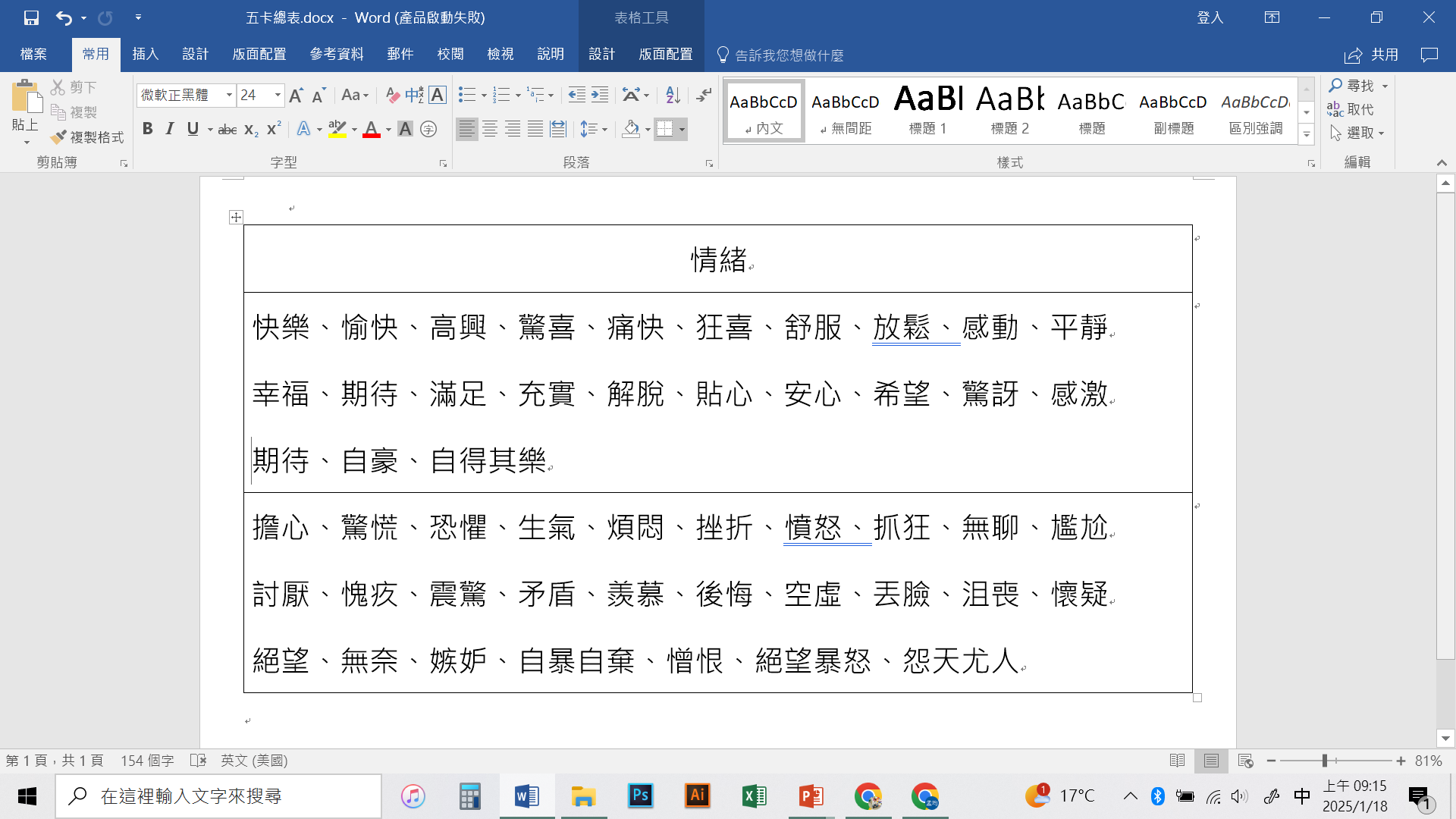 請你說說看，

為什麼可樂會有這些感受呢?
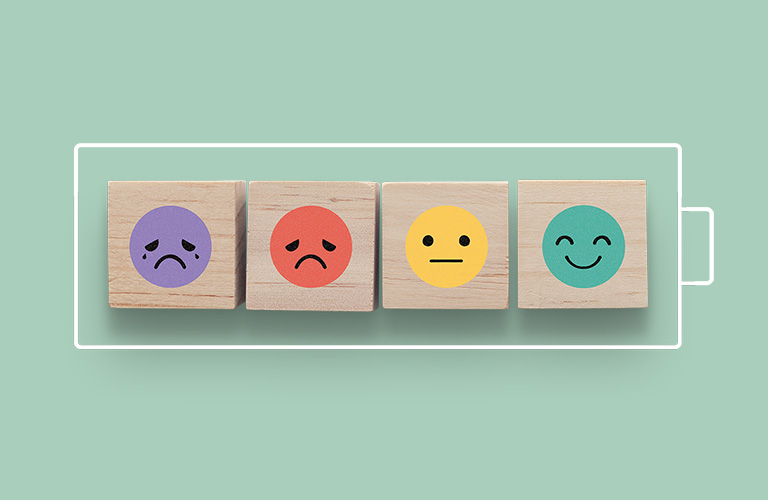 可樂因為自己的關係讓咪寶的照片外流，感到很自責、難過，你覺得可樂可以怎麼做呢?
請大家不要再傳照片了。
好好地跟咪寶道歉。
雖然我們可能跟可樂一樣，可能沒想清楚就把別人的隱私散播出去了，但私密照一但外流，造成的傷害會非常的大，傳出去的人也必須承擔法律上的責任。

所以，不要下載、不要轉傳，就是保護當事人最好的方法喔!
如果有一天有人傳同學的私密照給你，你會怎麼做?
其他
叫同學
不要傳
告訴老師
請記得，做錯事的人是未經同意轉傳他人私密照的人。

而且，即使別人同意轉傳他的照片給你，也不等於你可以把照片轉傳給別人！
遵守數位身體界線、尊重他人的身體自主權，不轉傳、不下載、不聽從自拍，打造友善的數位空間，是每一個人的責任！
網路求助資源-性影像處理中心

網站 
https://siarc.mohw.gov.tw/
 
臉書 
https://www.facebook.com/tw.ncii
 
Instagram  https://www.instagram.com/tw.ncii/
服務專線  (02)6605-7373